Advancing CFD Approaches for Jet-Stirred Reactors
Omar Hamwy, Dr. Brandon Rotavera, Dr. Eliza Banu

University of Georgia, College of Engineering

AIAA 2025 Region II Student Conference
Outline
Background
Conditions & Assumptions
Geometry & Meshing
Post-Processing
Validation
Results
Conclusion
Background
Chemical Reactors
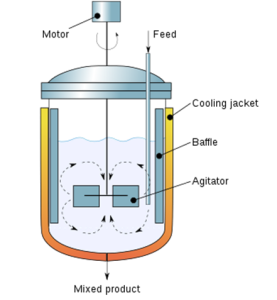 CSTR
Chemical reactors are process equipment
Chemicals fed to make them react
Used usually for the purpose of making a desired product or studying a chemical process
Comprised of different types
Plug Flow Reactor
Batch Reactor
Semi-Batch Reactor
Catalytic Reactor
Continuous Flow Stirred-Tank Reactor
All come with varying advantages and disadvantages.
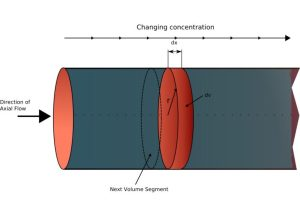 PFR
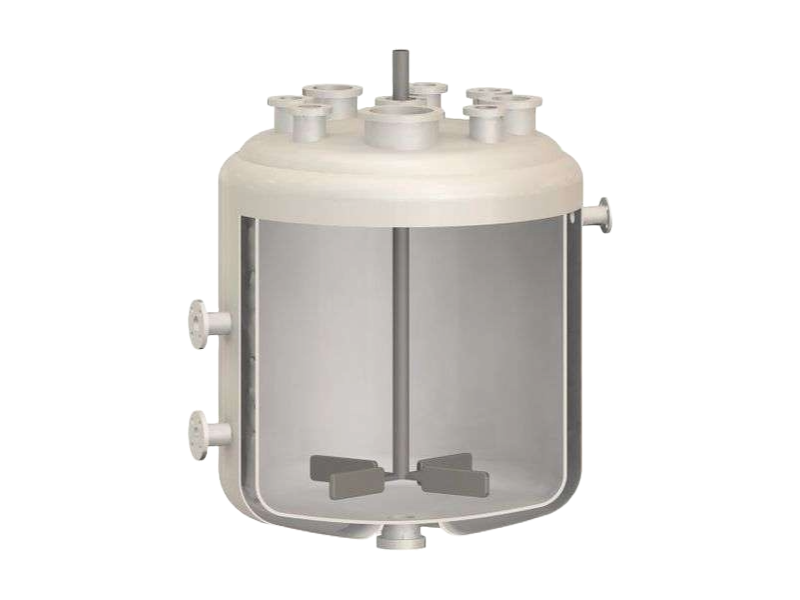 Batch
Jet-Stirred Reactors
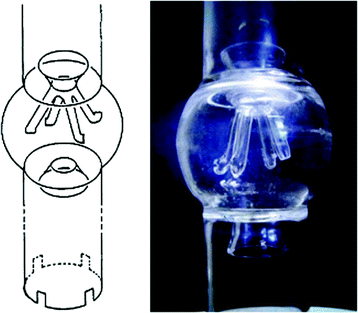 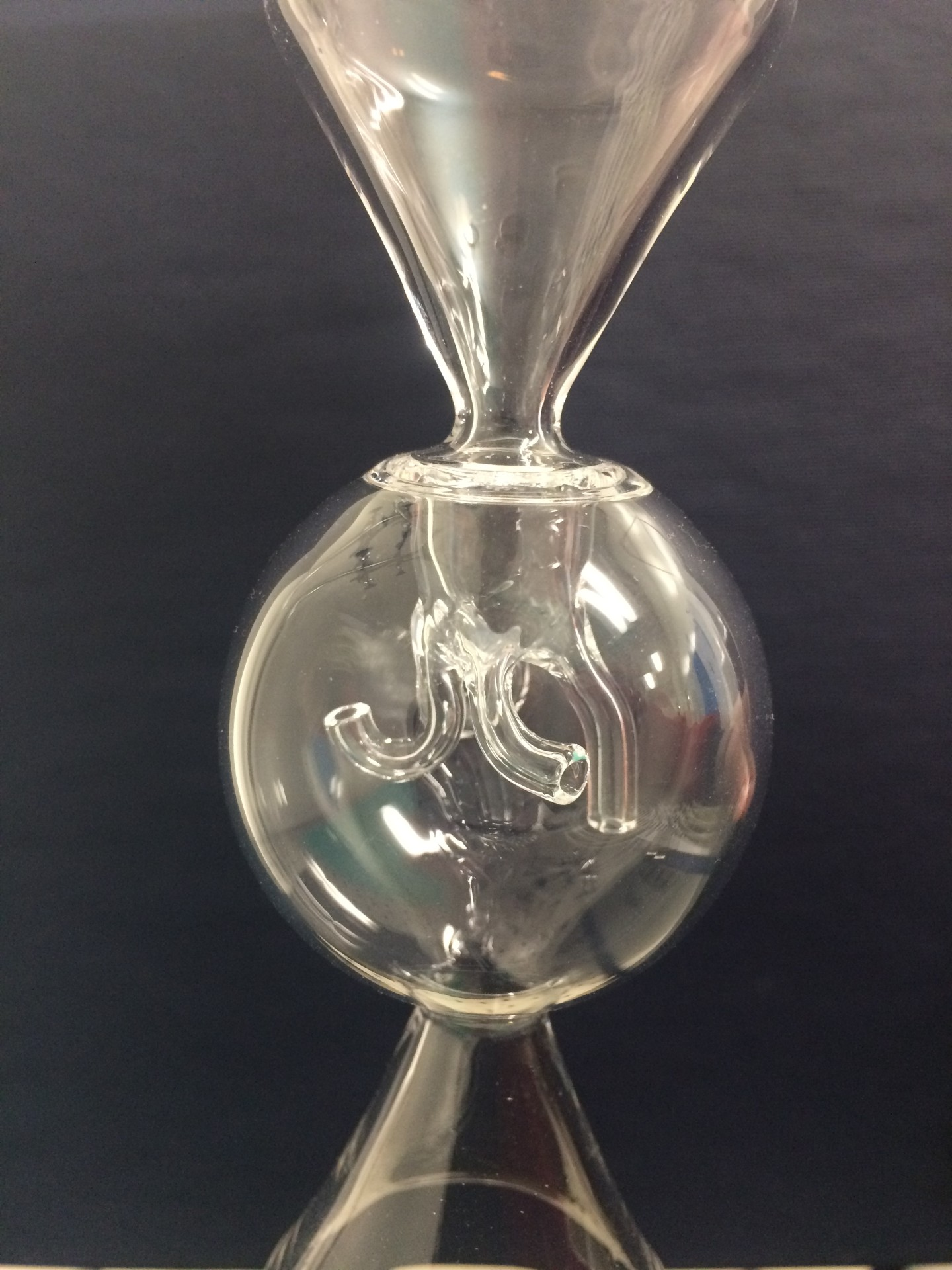 A type of CSTR
Principally used to study:
Flow patterns
Mixing capabilities
Chemical reactions
Reaction rates
Industrial processes
Applications in combustion system testing
Testing biofuels
Propulsions systems for propellant mixing
Studying turbulence
JSR developed in Orleans, France
Rotavera group JSR
Process
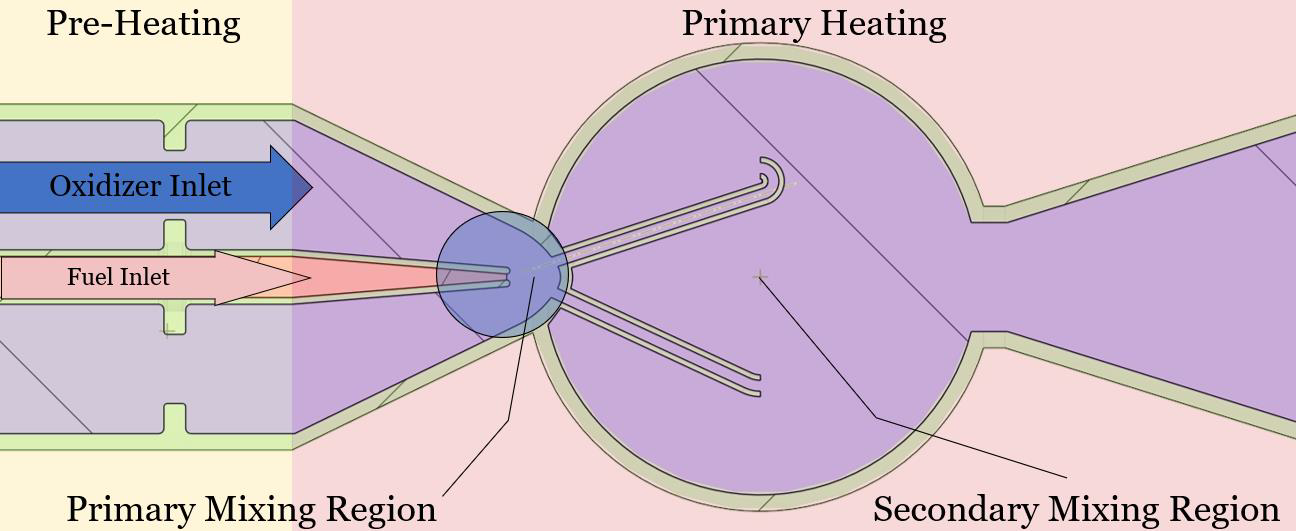 Generally an oxidizer flows into a reactor mainly composed of 70-98% Nitrogen with Oxygen as the remainder.
A fuel (~0.5%) is also injected simultaneously.
Fuel and Oxidizer initially mixed in primary mixing region whilst being Primary Heated.
Reactants then enter the jets and are mixed further where they combust and are ejected.
xy plane process diagram
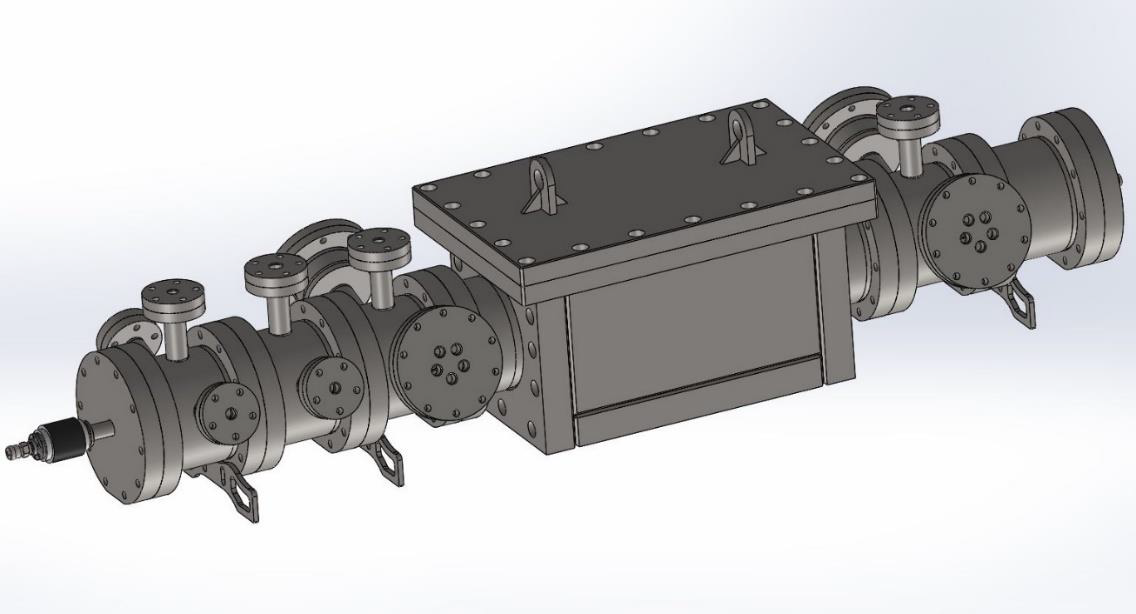 Rotavera group JSR analysis chamber
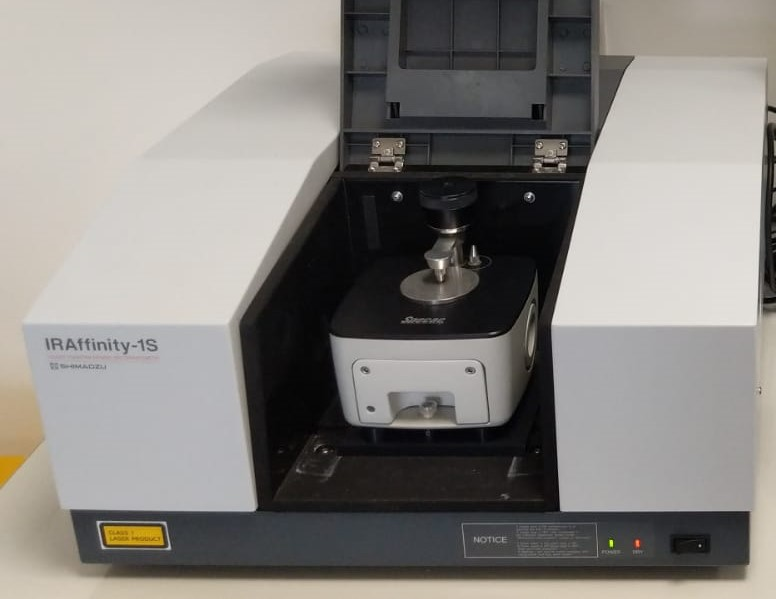 K-type thermocouple
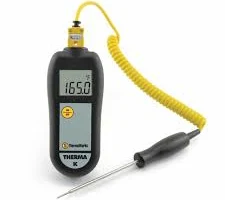 Analysis
On-line Fourier Transform Infrared Spectroscopy
Used to monitor steady-state
Electron Ionization-Mass Spectrometer/Vacuum-Ultraviolet Photon Detector
A method of sonic sampling used to isolate samples for analysis down to 1 ppm (uses mass to charge ratio)
K-type thermocouple
Used to measure temperature at different points in the outlet of the reactor
On-line Fourier Transform Infrared Spectroscopy
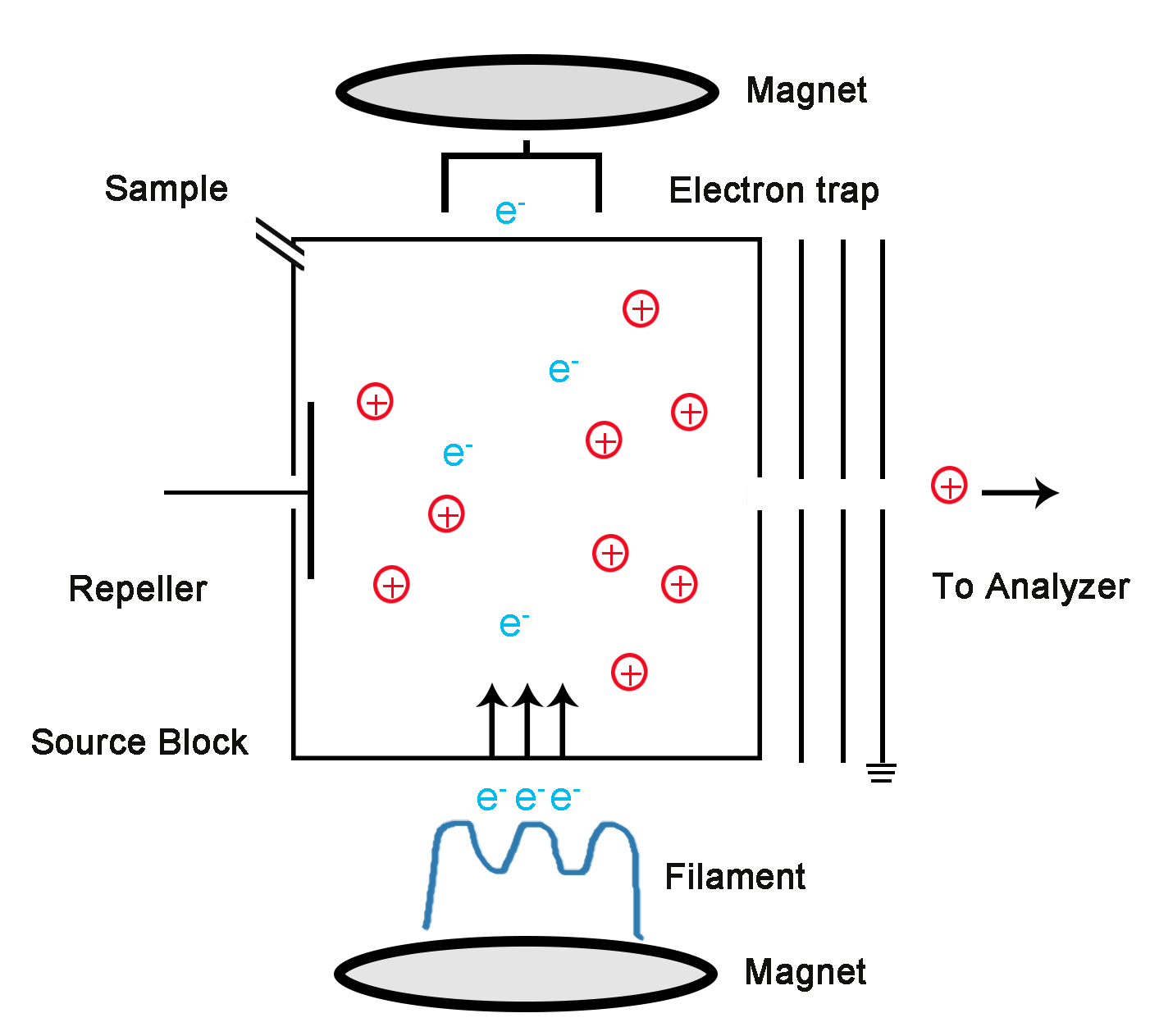 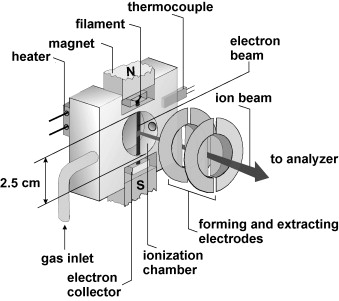 a) Electron Ionization-Mass Spectrometer; b)Vacuum-Ultraviolet Photon Detector
Research Focus
Using CFD to examine thermal uniformity in JSRs
Validate and refine previous simulational models
Primarily to test effects of temperature, pressure, and residence time on reactor thermal homogeneity
Will help determine optimal preset parameters for future combustion studies
While others have prioritized studying this for JSR designs, this will not be the approach of the study
Rather, will treat JSRs as sound devices to purely study thermal gradients effects
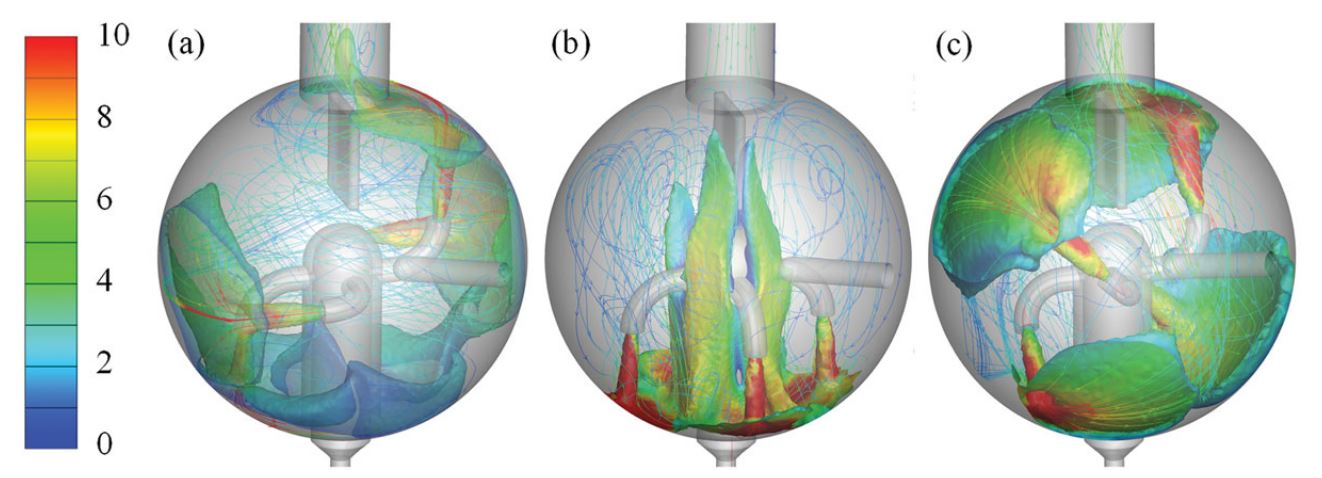 (a)90° jet position; (b)down jet position; (c) 45° jet position

      -Reyniers et al.
[Speaker Notes: (want to know how properties change between the points we actually measure)]
Geometry
Dimensions
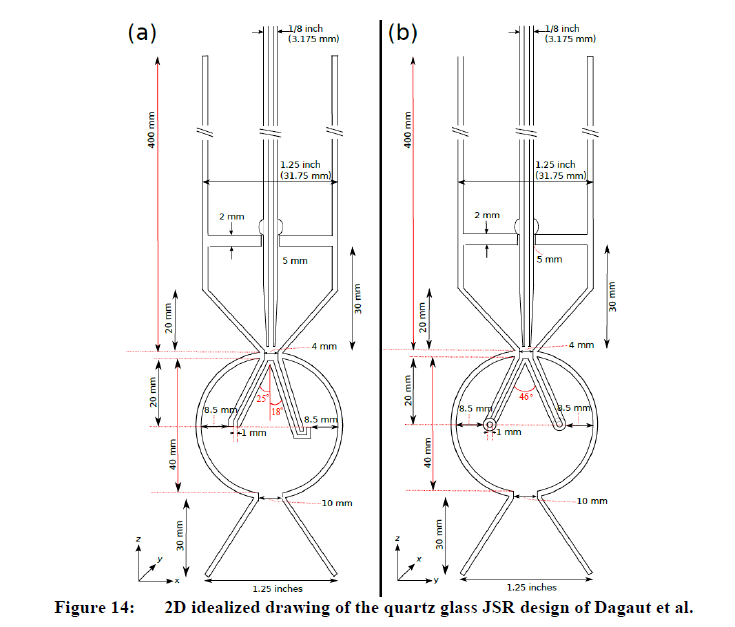 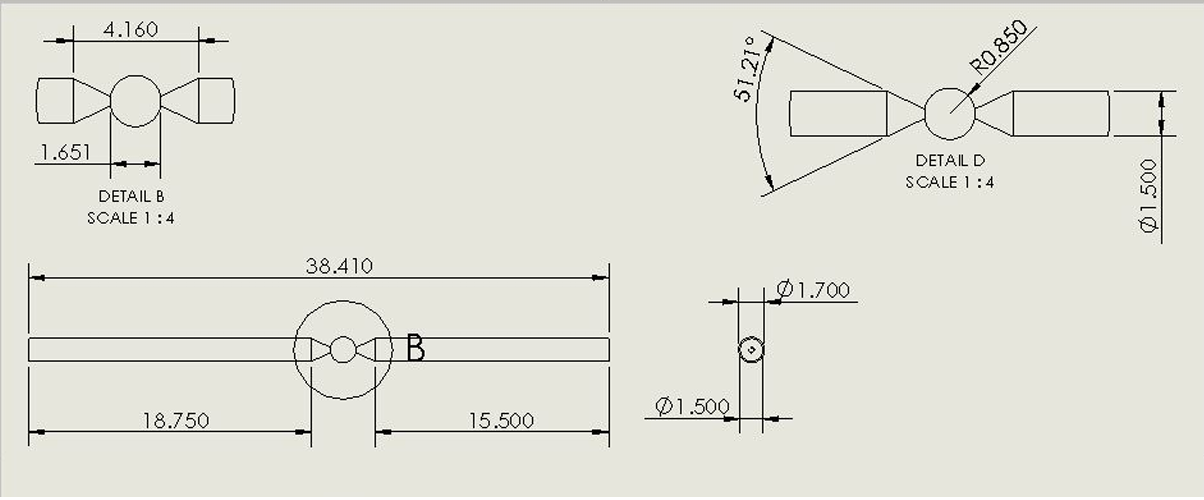 Drawings of Quartz Glass JSR Design of Rotavera Group
2D Drawings of Quartz Glass JSR Design of Dagaut et al
JSR axial view from inlet
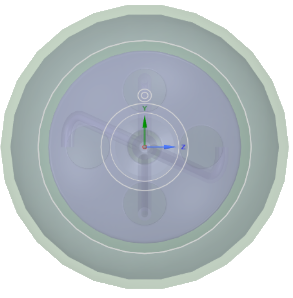 Obtained Computer-Aided Designs (CAD)
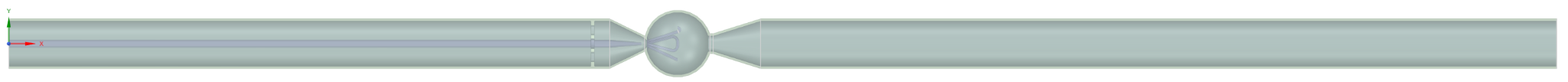 JSR longitudinal view
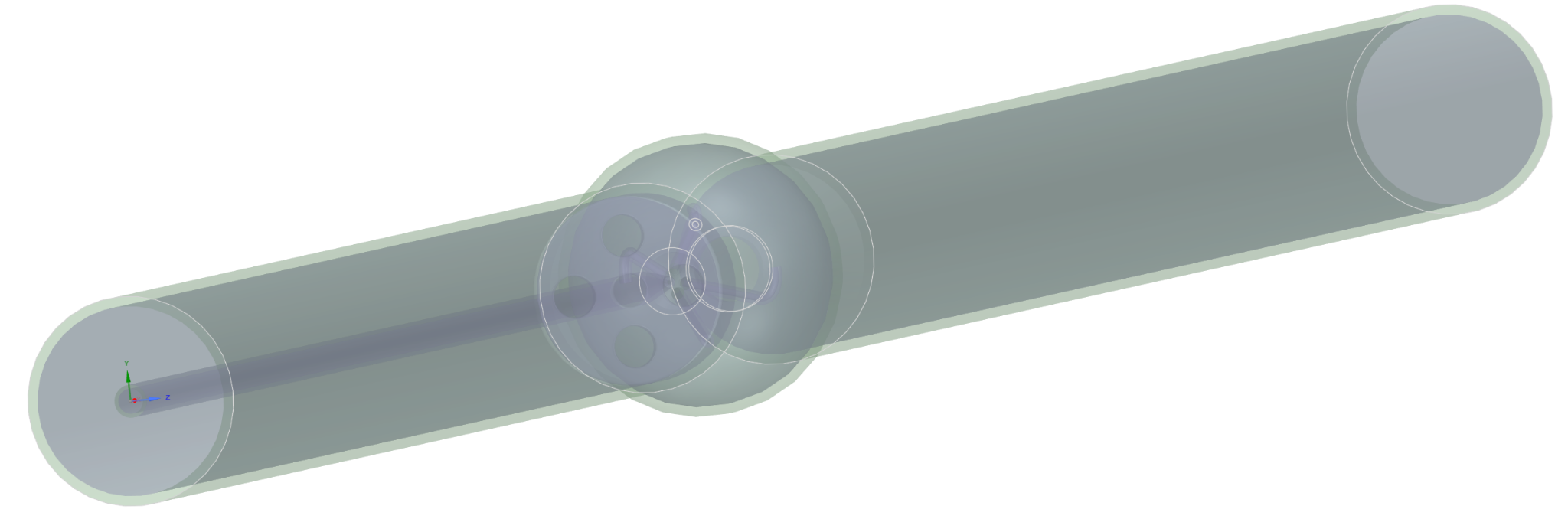 JSR Isometric view
Conditions and Assumptions
Conditions
Initial Conditions
Boundary Conditions
-  Inlet temps of 300 K
-  Wall temps of 500 K, 750 K, and 1000 K
- Initial conditions remain constant including velocity, temp, and pressure.
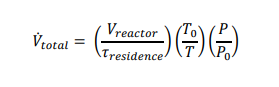 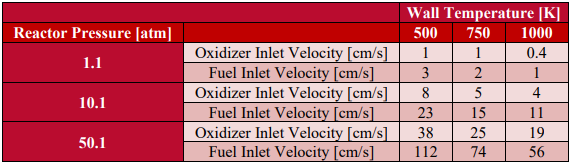 Assumptions						 Models
Spalart-Allmaras Turbulence Model
One-equation turbulence model
Simulates effects of turbulence with fewer computational resources compared to more complex models such as k-omega or k-epsilon
Ideal for high Reynolds number flows
Steady-State Flow
Incompressible Flow
Constant density; low-speed flow (1-112cm/s)
Negligible gravitational forces
Valid for small-scale reactors
Material is quartz glass
Gas treated as Nitrogen due to predominance
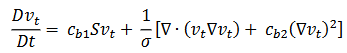 Meshing
Challenges
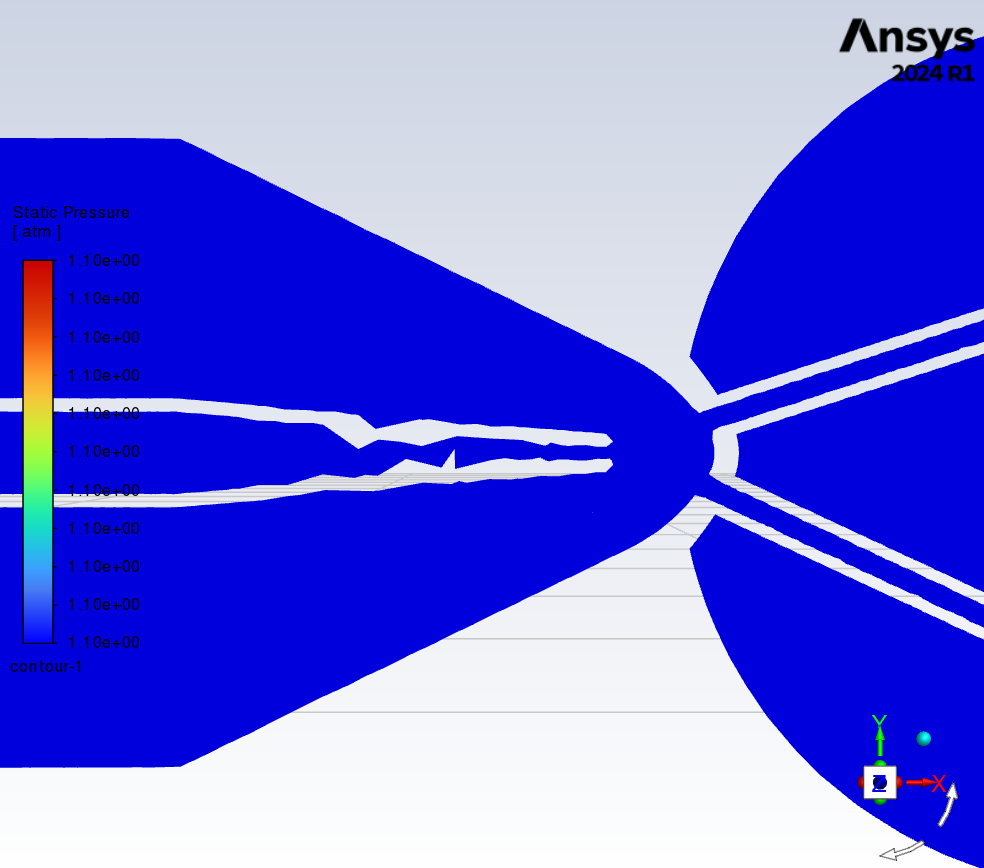 Fuel capillary mesh was uneven at first
Some repairs were made in geometry and mesh to correct this
Cell quality was low
This was addressed by significantly reducing cell size and angle of curvature
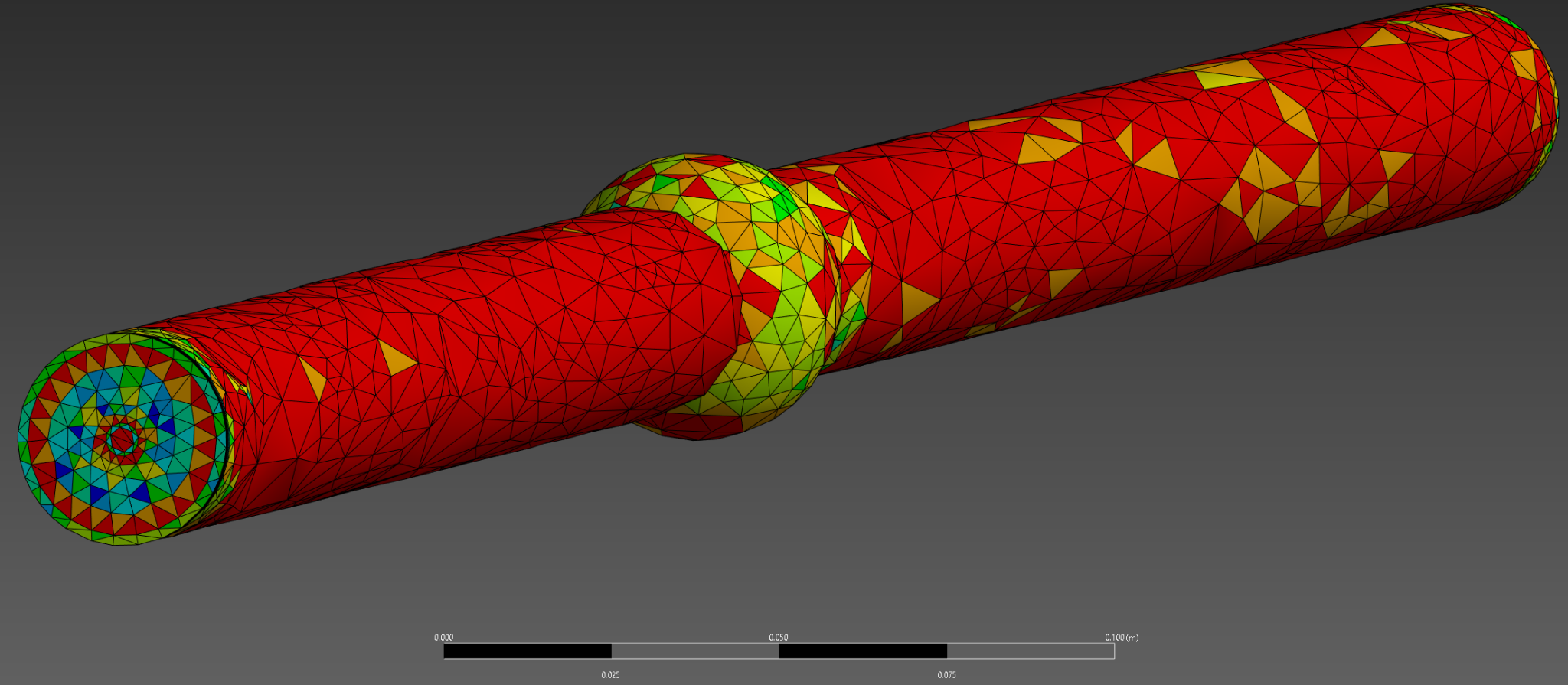 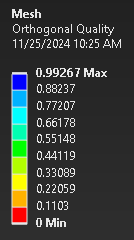 Meshing Results
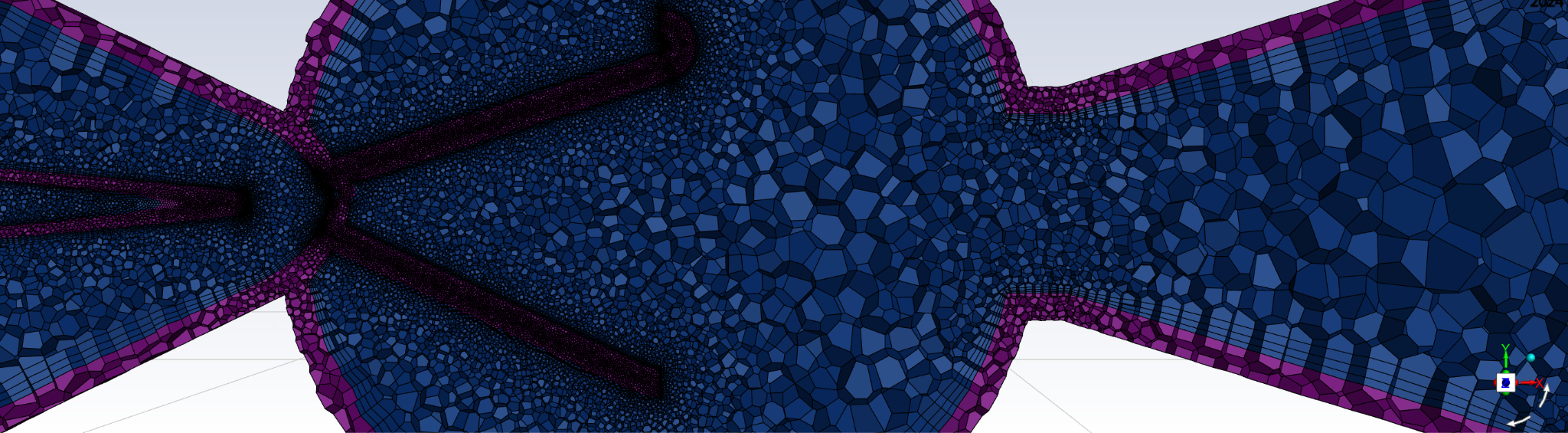 Reduced the max and min sizes and curvature normal angle
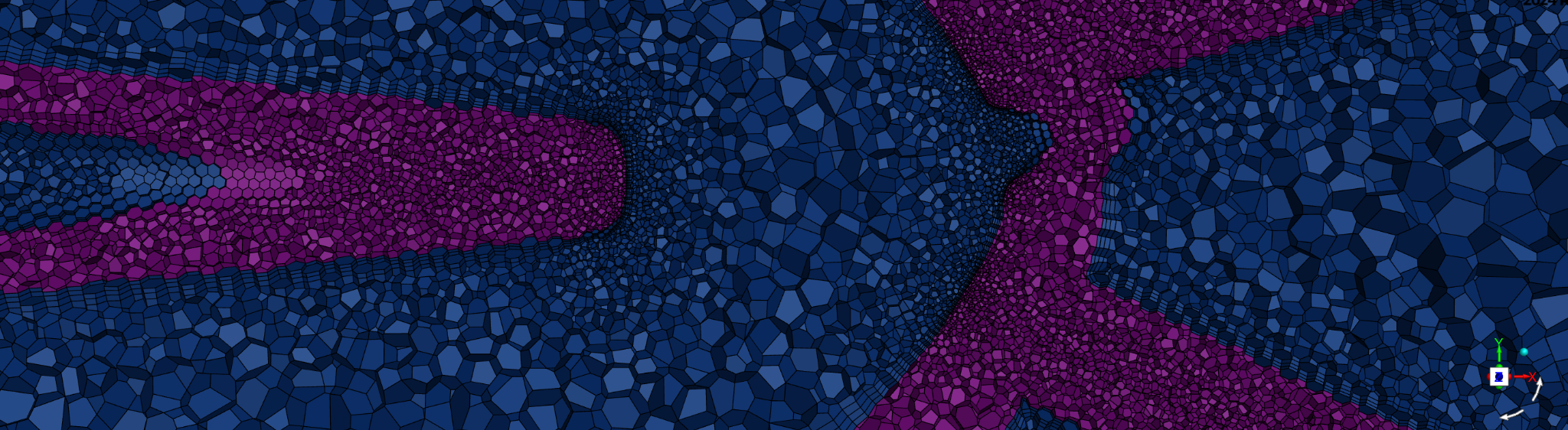 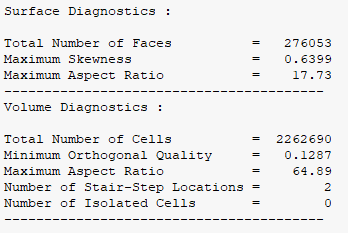 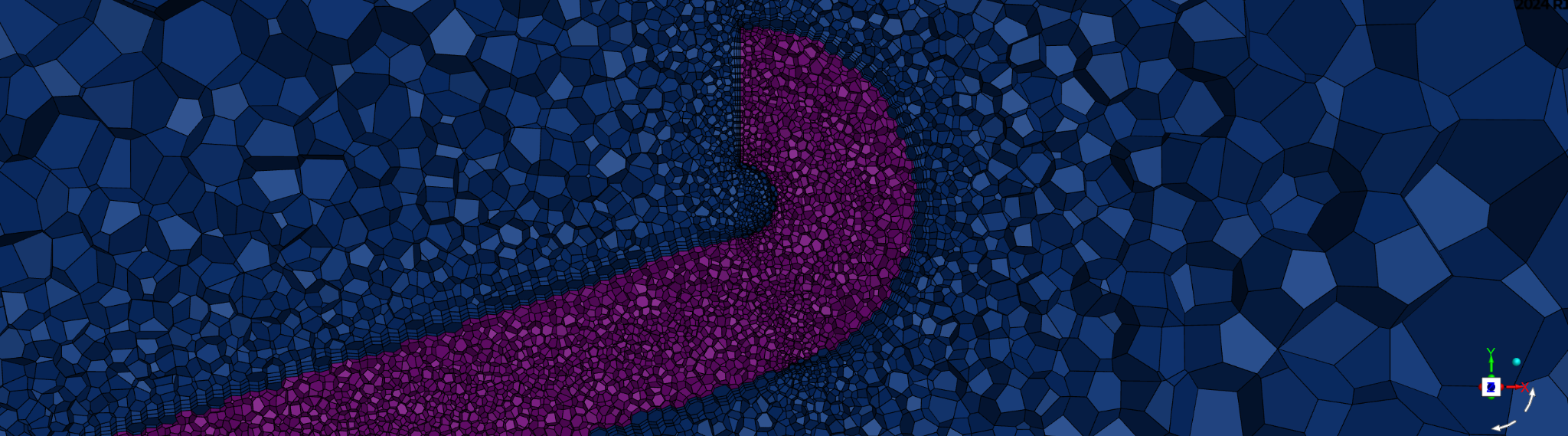 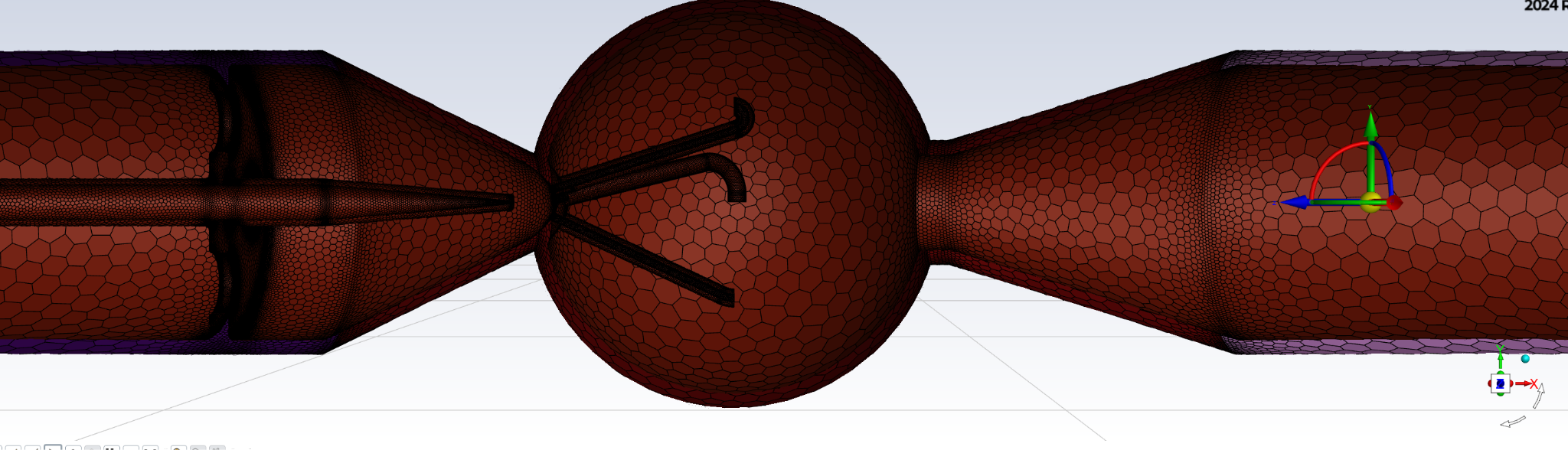 Post-Processing
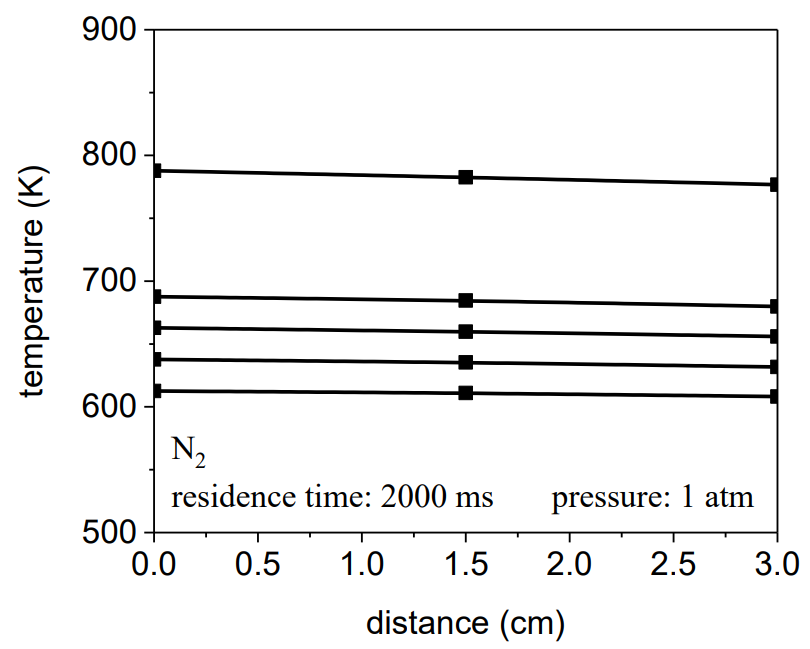 Validation
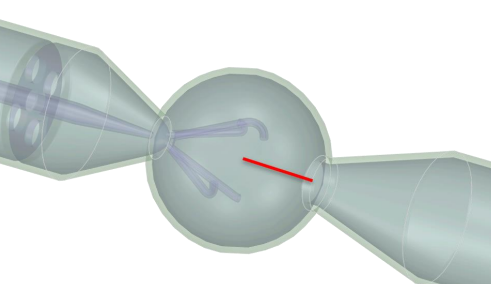 Temperature profile was taken from experiments done in secondary mixing region of Rotavera Lab’s JSR

Compared to temperature profile
Probe and rake position
Temperature probe experimental data
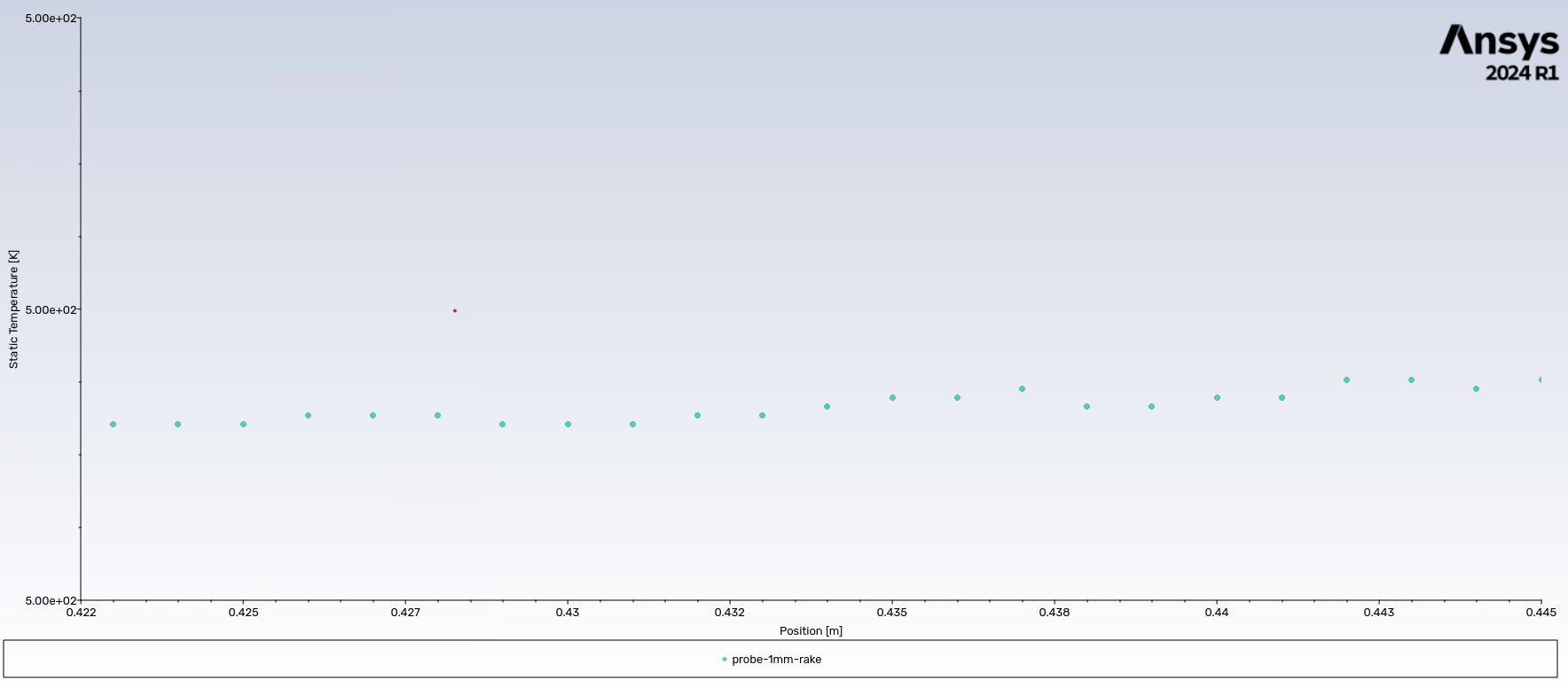 Temperature on y-axis
Simulated temperature profile
Probe Position in mm
Results
[Speaker Notes: Make sure to mention that the results will include 3 different pressures addressing pressure and velocity]
1 ATM Condition
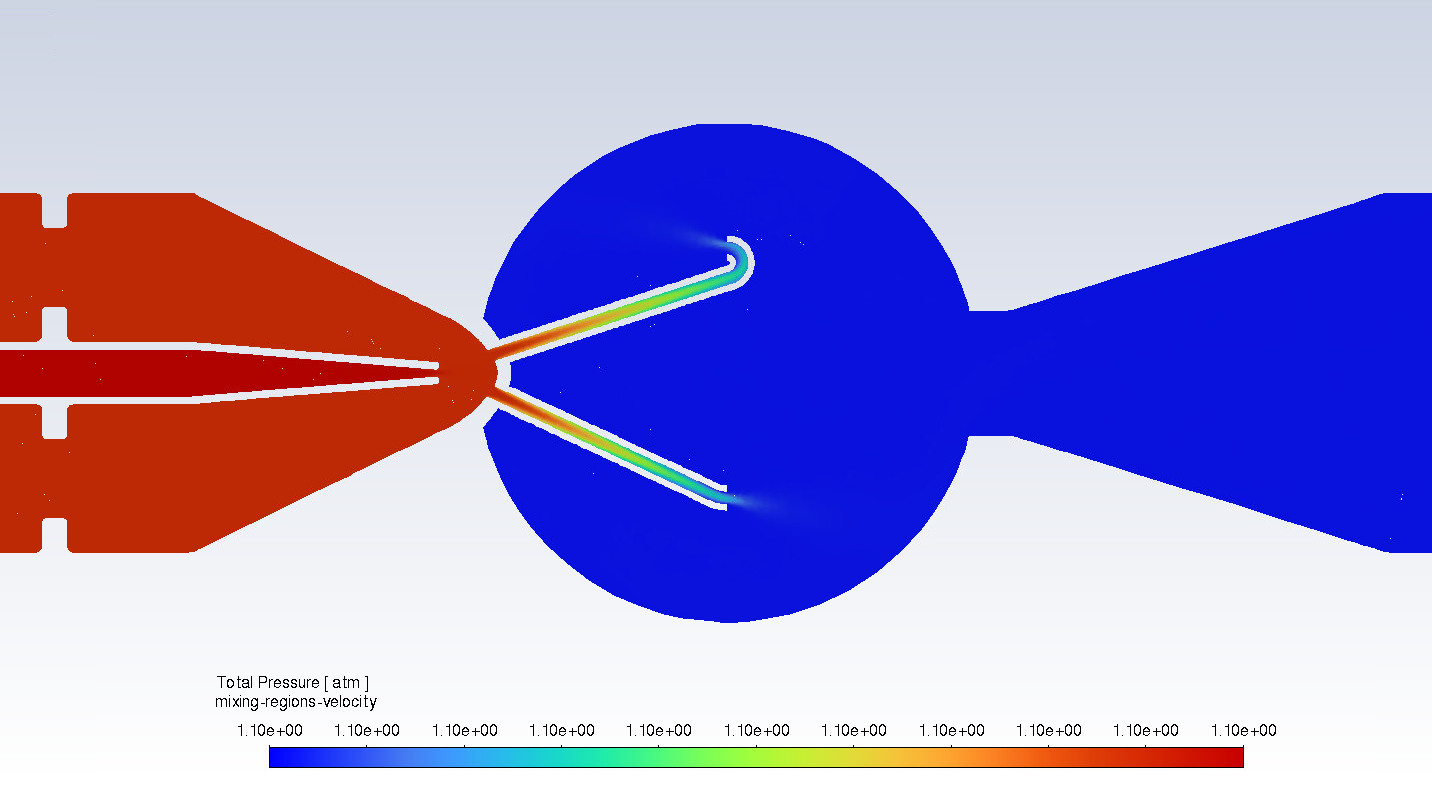 Pressure Contours
500 K
Consistent pressure profiles at 1 ATM
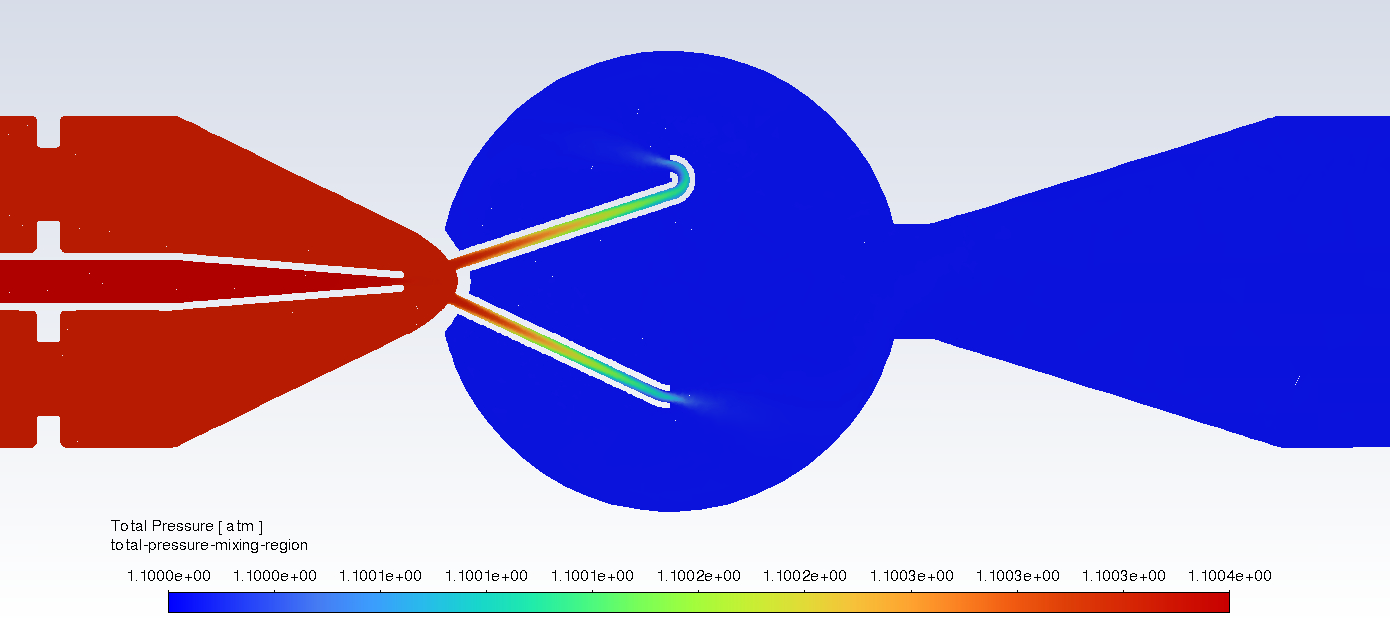 750 K
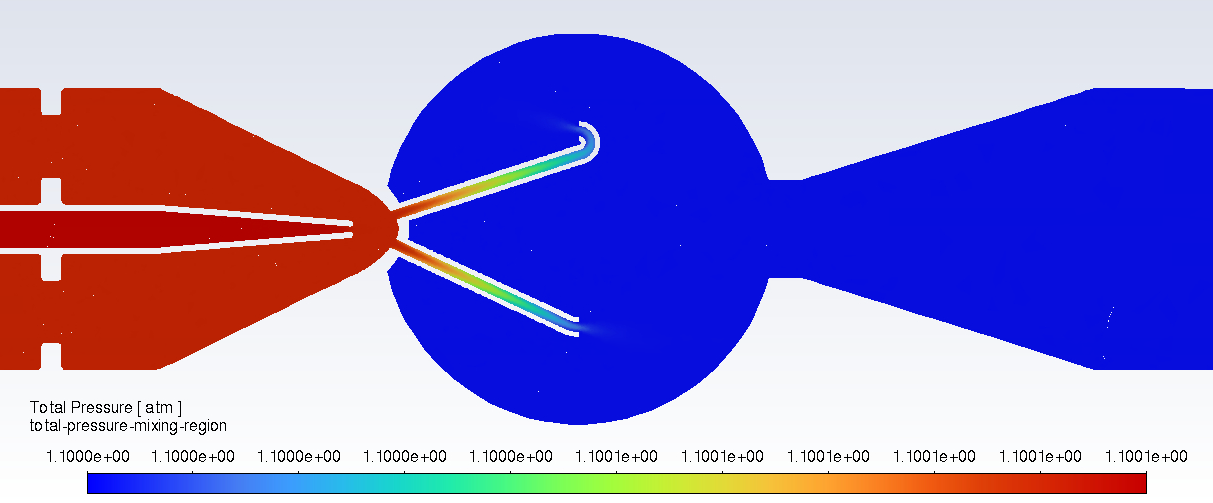 1000 K
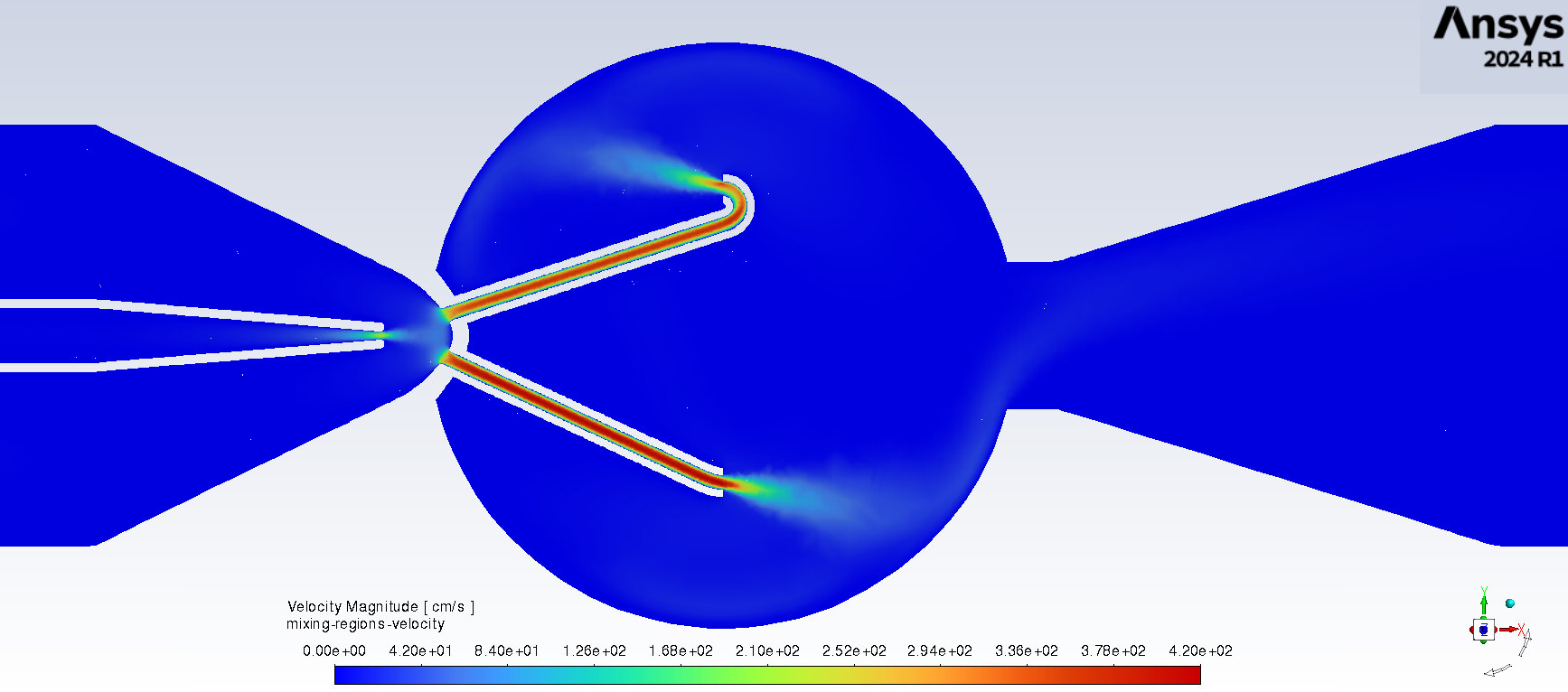 Velocity Contours
500 K
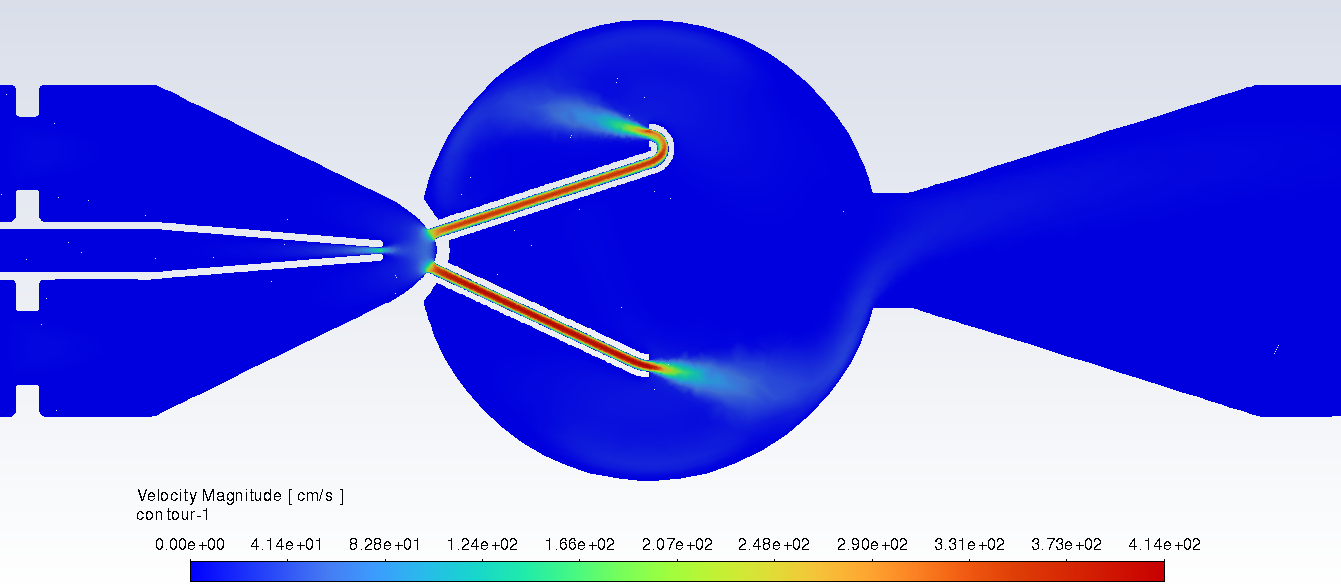 750 K
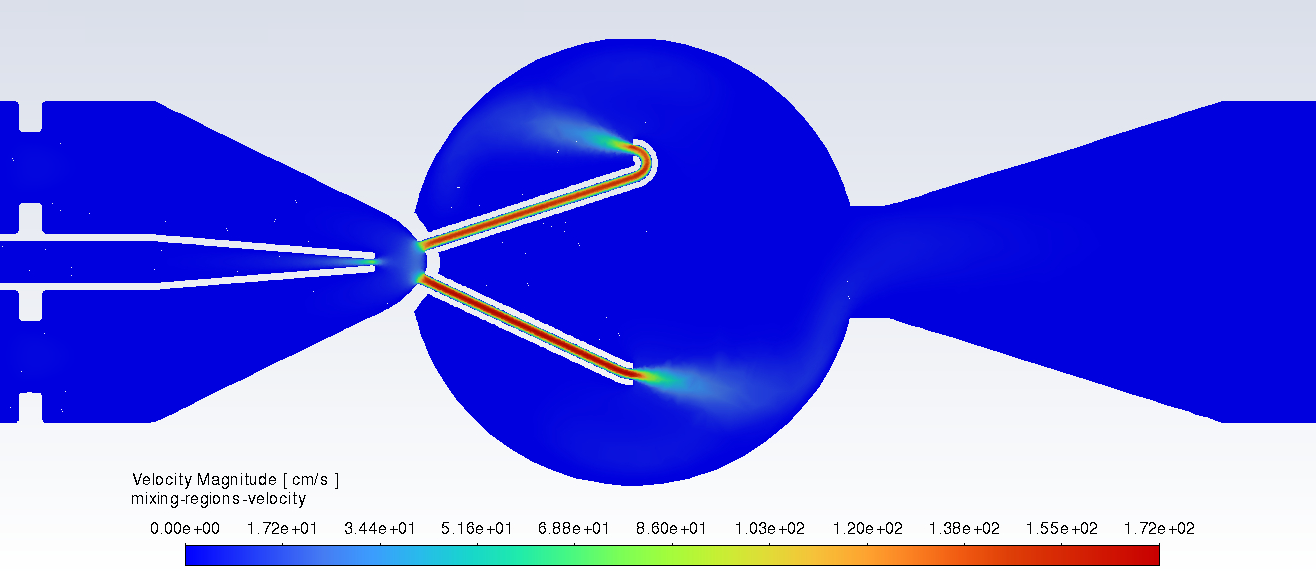 1000 K
Velocity values reduced with increasing wall temperature conditions as expected
Simulated Temperature Probe Results
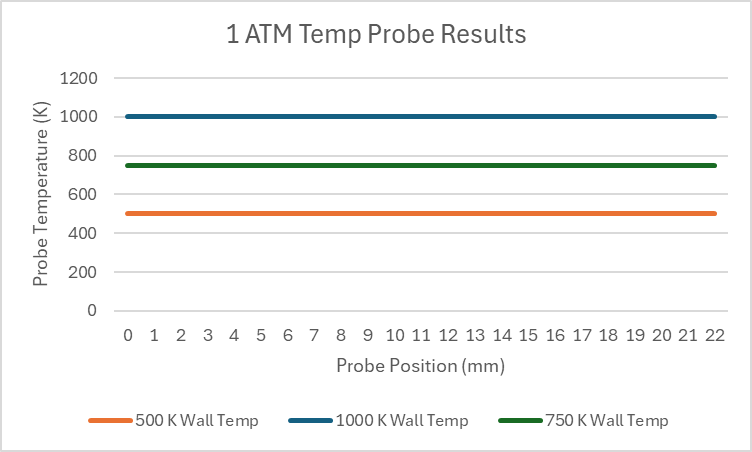 Results were consistent with experimental results
Residence time of 4 seconds
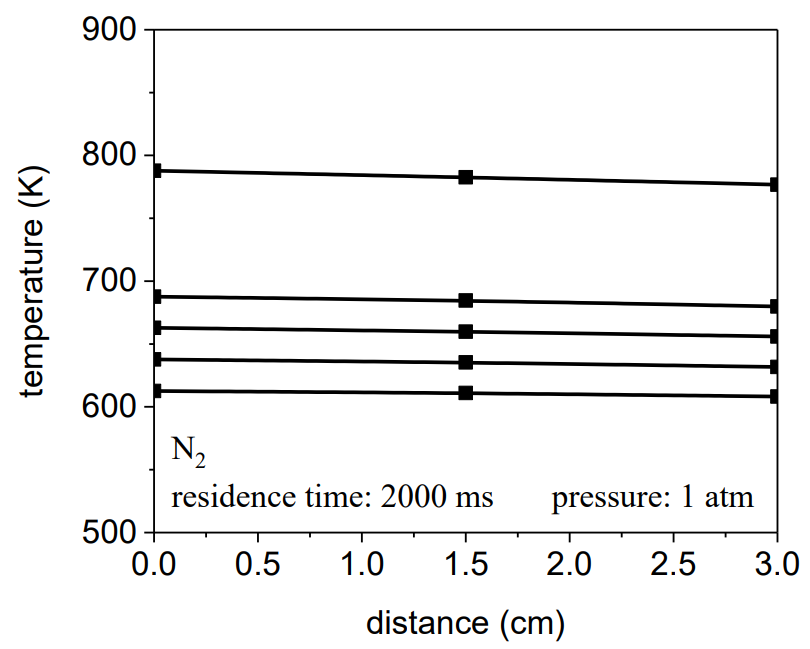 Static Temperature Contours
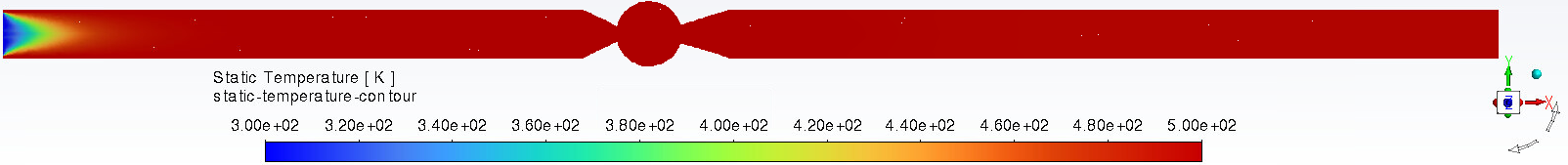 Static Temp Contour at 1 ATM and 500 K
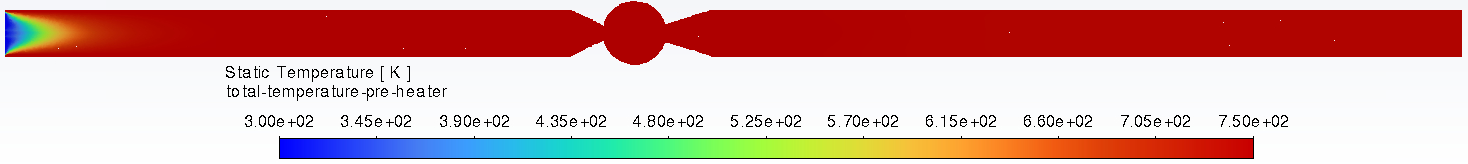 Static Temp Contour at 1 ATM and 750 K
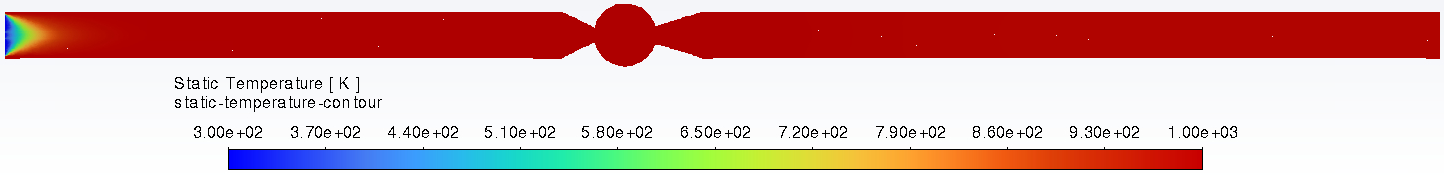 Static Temp Contour at 1 ATM and 1000 K
[Speaker Notes: Keep in mind that each contour has a different maximum temperature value even though they are dictated by the same color]
10 ATM Condition
Pressure Contours
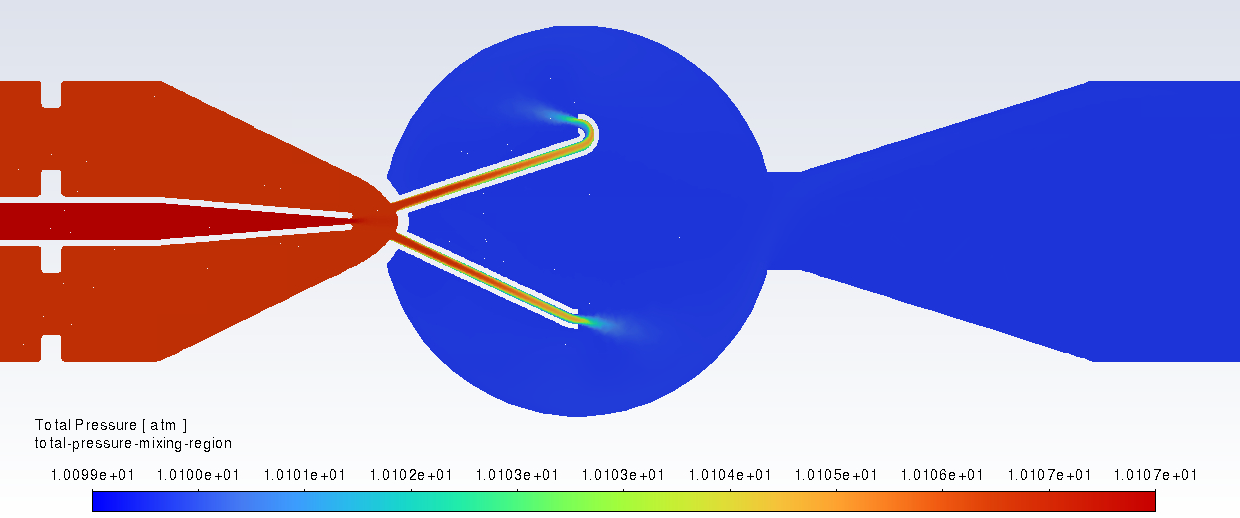 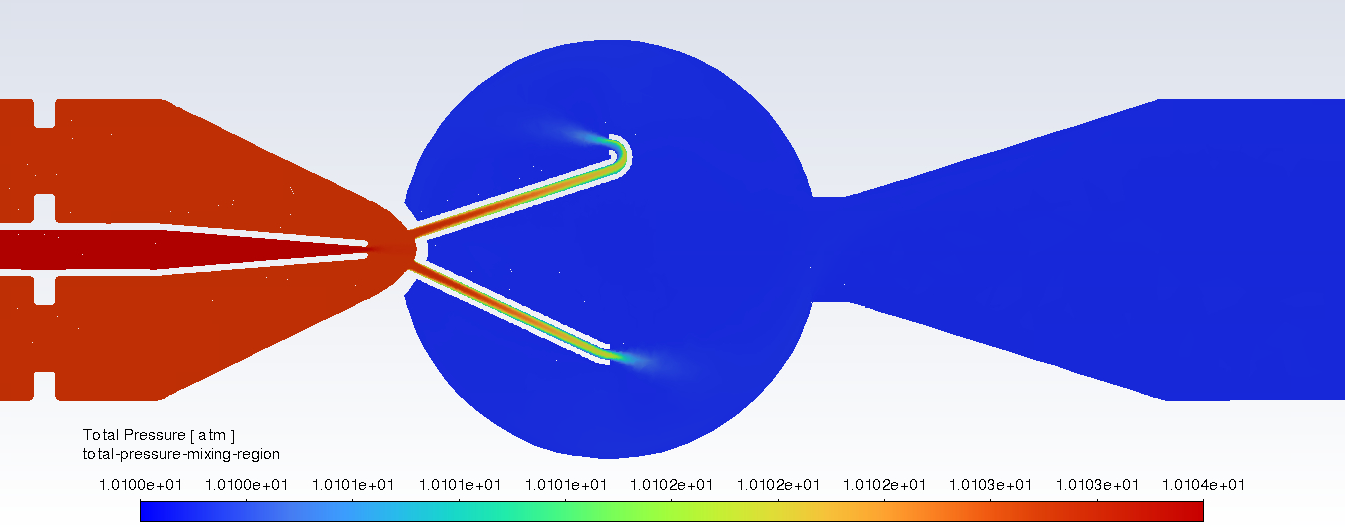 500 K
750 K
Again, consistent pressure profiles
1000 K contour convergence issues
Velocity Contours
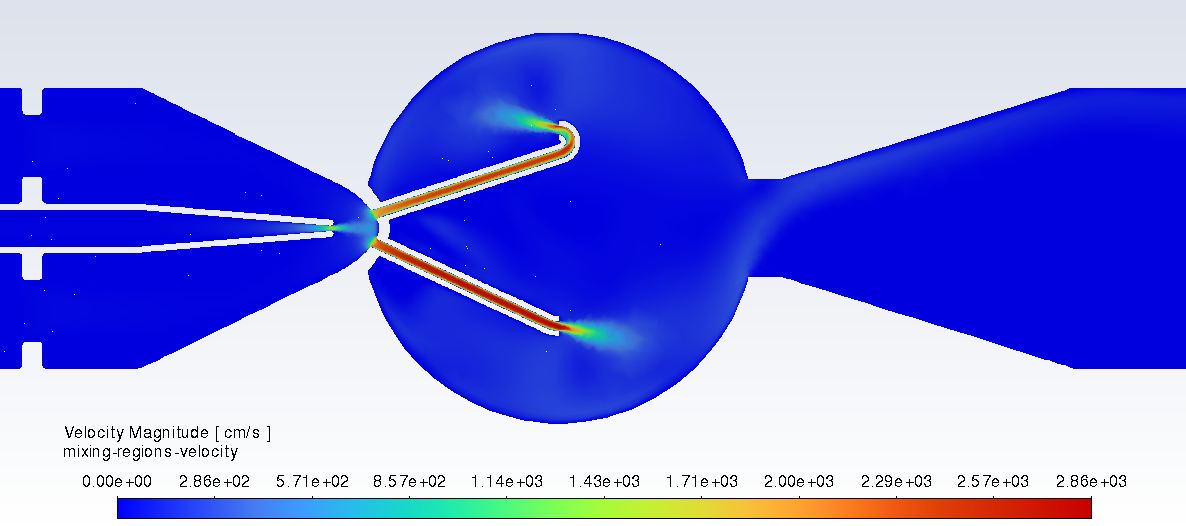 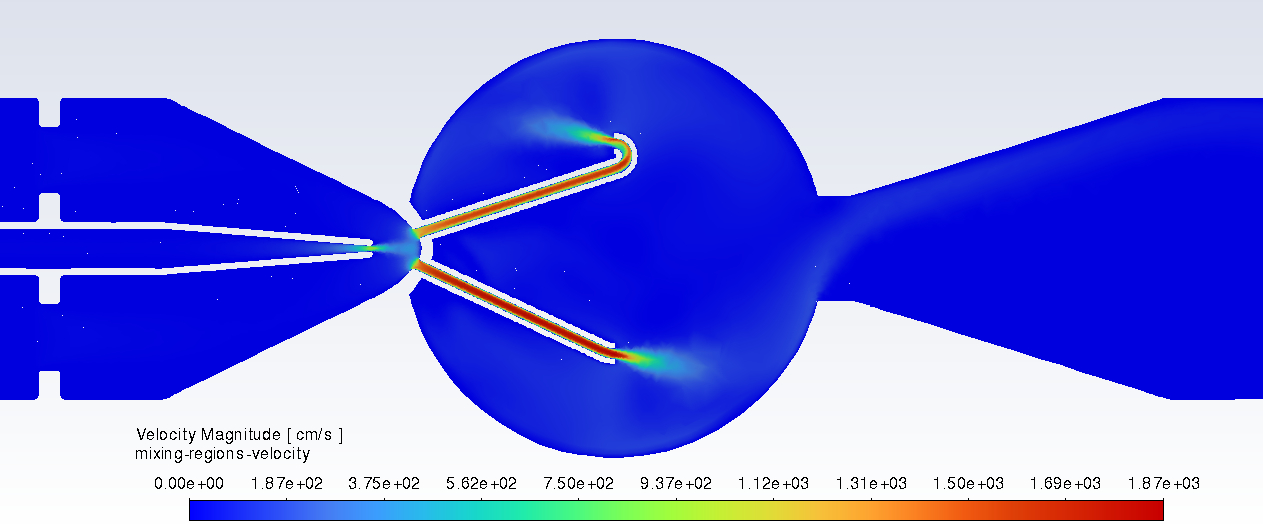 500 K
750 K
Higher velocities at higher pressure
1000 K contour convergence issues
Simulated Temperature Probe Results
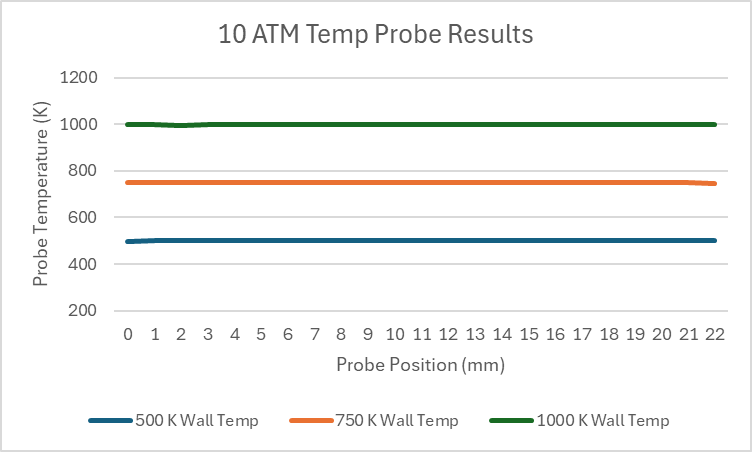 Results again indicate a linear profile
Very insignificant changes in data points (in the tenth decimal place)
Static Temperature Contours
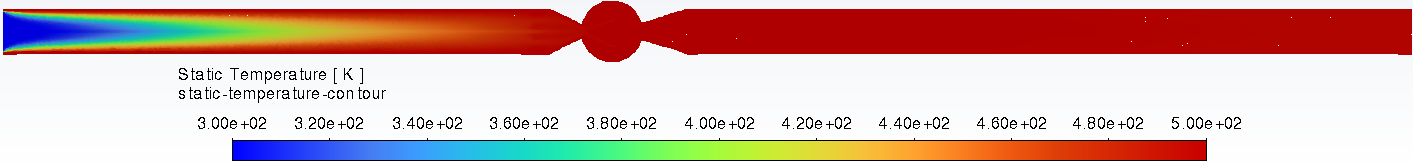 Static Temp Contour at 10 ATM and 500 K
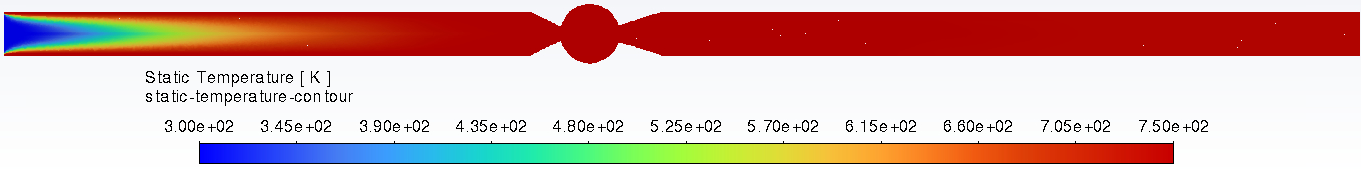 Static Temp Contour at 10 ATM and 750 K
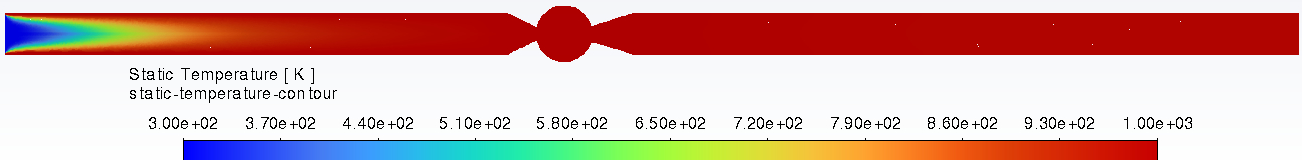 Static Temp Contour at 10 ATM and 1000 K
50 ATM Condition
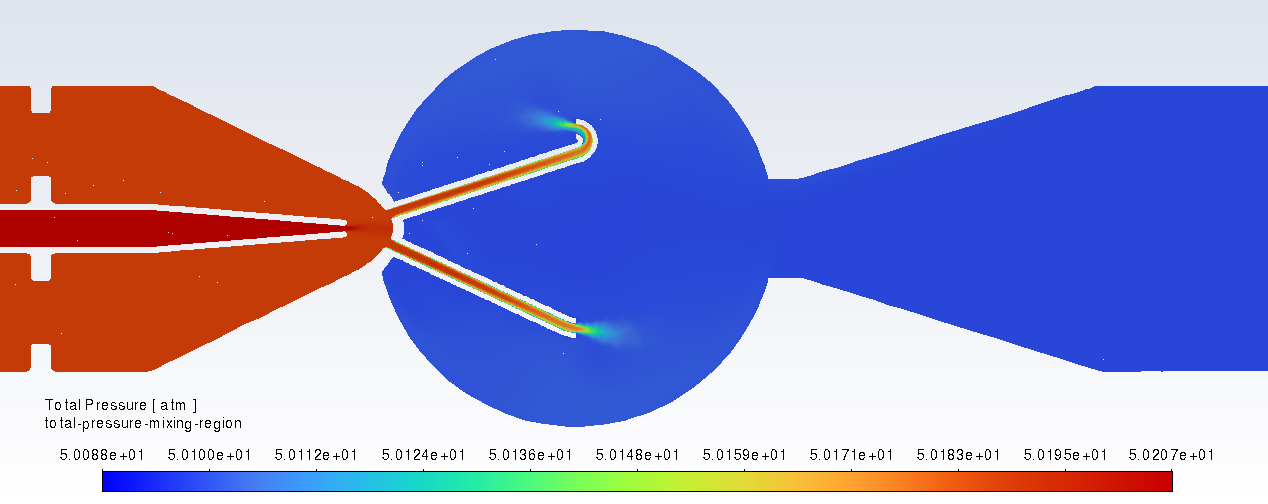 500 K
Pressure Contours
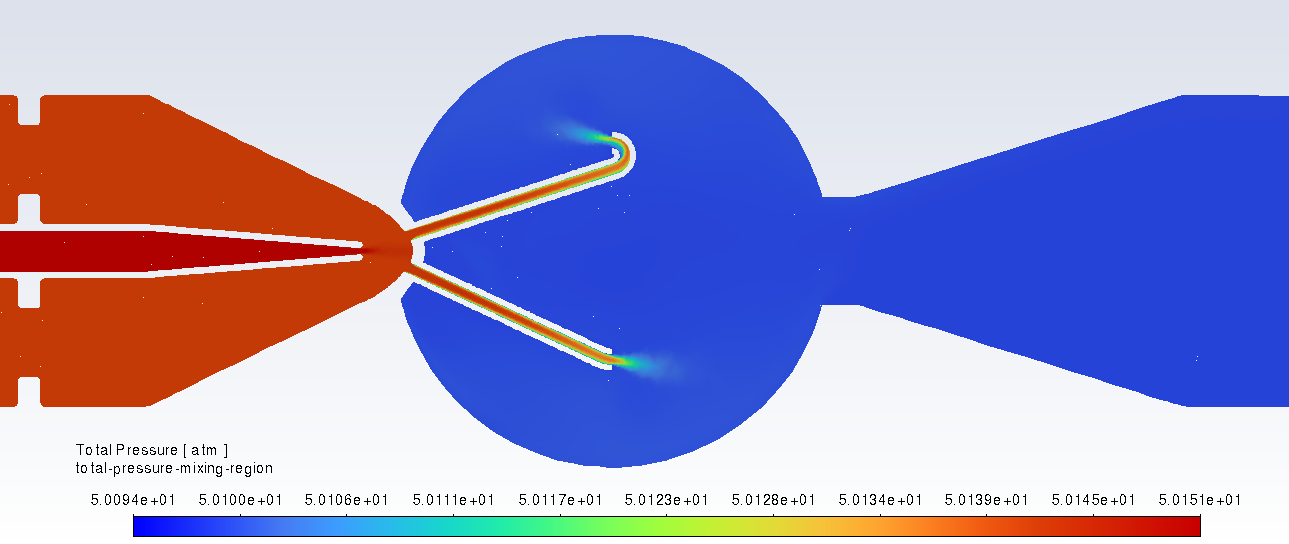 750 K
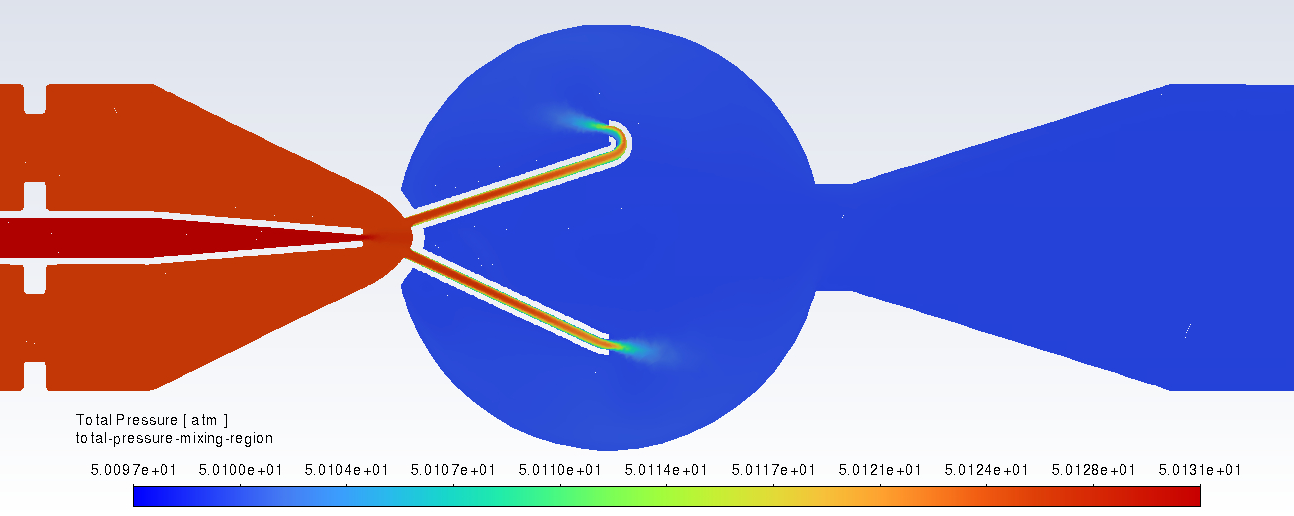 1000 K
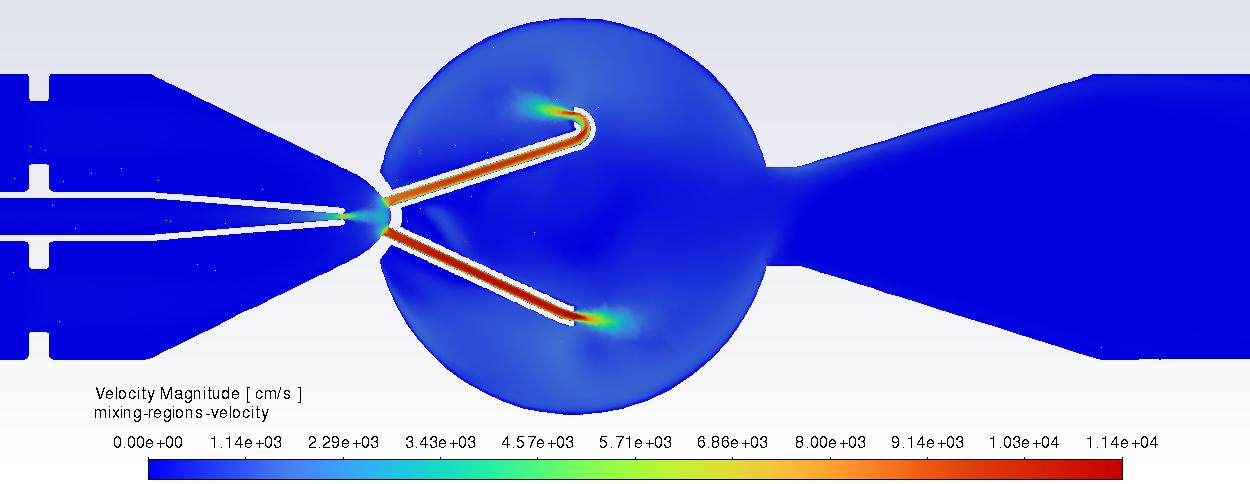 Velocity Contours
500 K
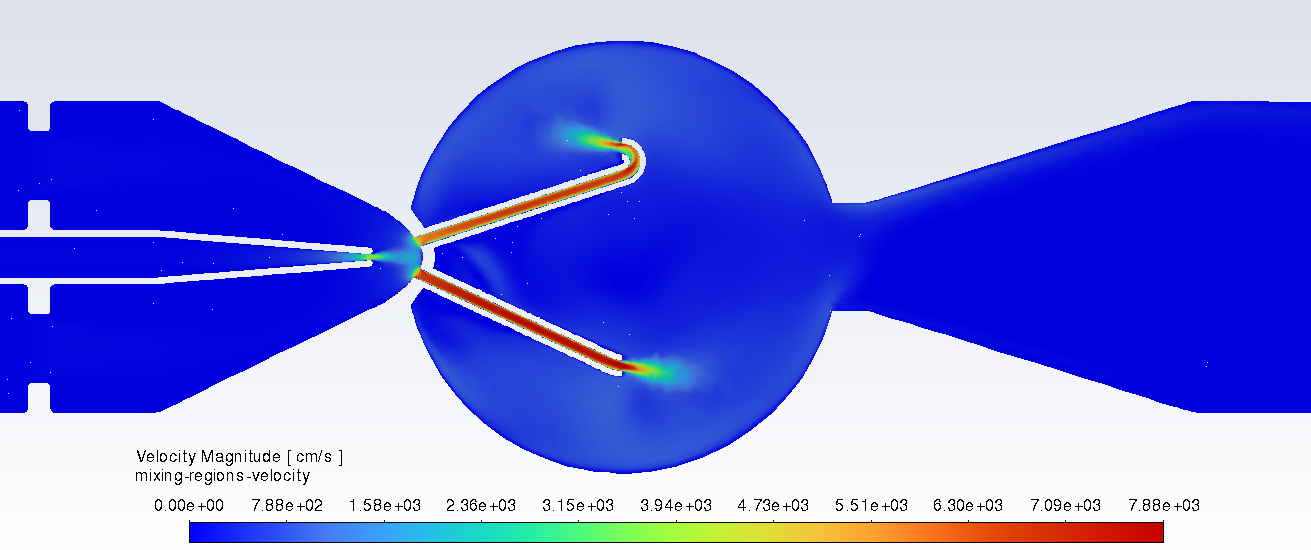 750 K
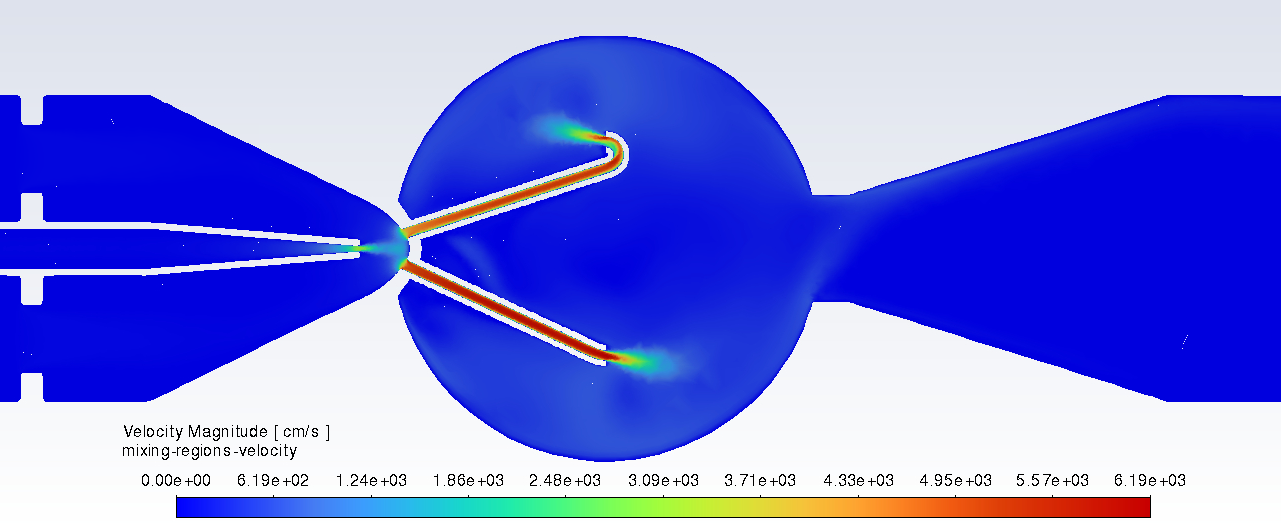 1000 K
Significant increase in velocity
Consistent profiles
Simulated Temperature Probe Results
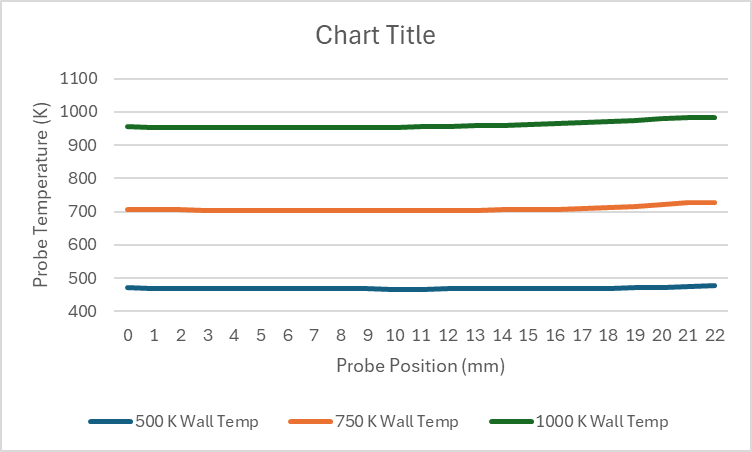 Diffusion rates slow with increasing pressure
Static Temperature Contours
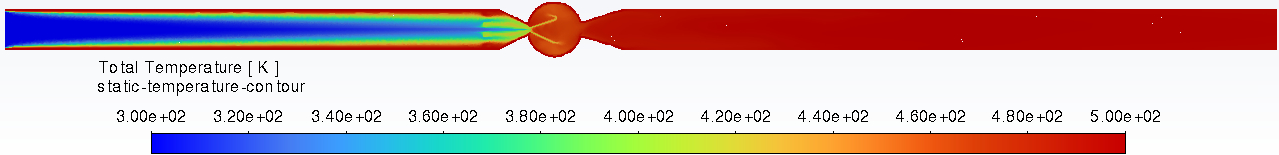 Static Temp Contour at 50 ATM and 500 K
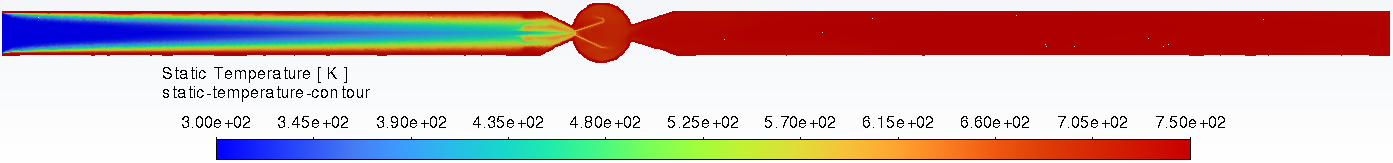 Static Temp Contour at 50 ATM and 750 K
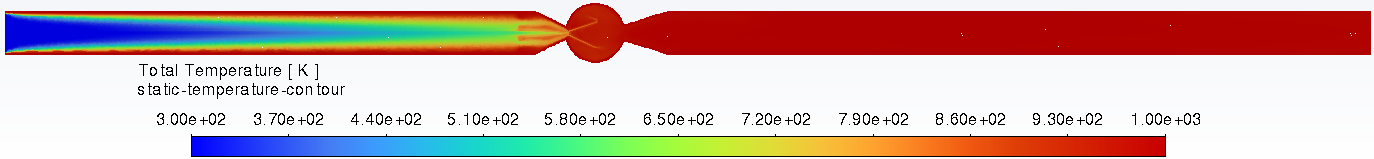 Static Temp Contour at 50 ATM and 1000 K
Conclusion
Next Steps
10 and 50 ATM experimental data
Influence of the SA model compared to other models
Determine impact of other models
Add chemical reactions to the CFD model 
Determine degree of exothermicity impact using Chemkin simulations
Changes in thermal gradient will inform us what would be a good starting point for initial conditions
Acknowledgements
Center for Undergraduate Research Opportunities


Georgia Advanced Computing Resource Center
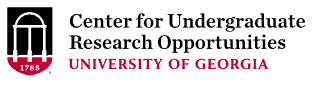 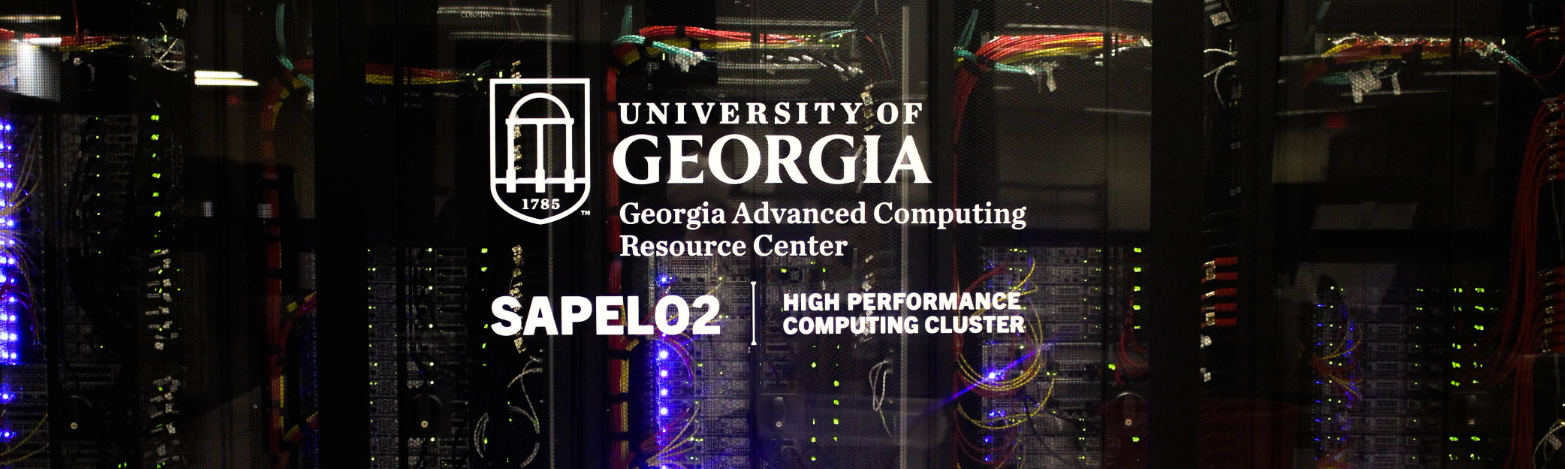 References
Dagaut, P., Cathonnet, M., Rouan, J. P., Foulatier, R., Quilgars, A., Boettner, J. C., Gaillard, F., and James, H. "A jet-stirred reactor for kinetic studies of homogeneous gas-phase reactions at pressures up to ten atmospheres (≈1 MPa)," Journal of Physics E: Scientific Instruments Vol. 19, No. 3, 1986, p. 207. doi: 10.1088/0022-3735/19/3/009
Dejongh, J. (2024). “Computational Fluid Dynamics Modeling of Jet-Stirred Reactors”. University of Georgia
Herbinet, O., & Dayma, G. (2013). “Jet-stirred reactors”. Green Energy and Technology, 183–210. https://doi.org/10.1007/978-1-4471-5307-8_8
Reyniers, Pieter A., et al. “Computational Fluid Dynamic Design of Jet Stirred Reactors for Measuring Intrinsic Kinetics of Gas-Phase and Gas-Solid Reactions.” International Journal of Chemical Kinetics, vol. 48, no. 9, 11 July 2016, pp. 556–569, https://doi.org/10.1002/kin.21016. Accessed 15 June 2021.
Zhang, Tianhan, et al. “Numerical Studies of Novel Inwardly Off-Center Shearing Jet-Stirred Reactor.” AIAA Journal, vol. 56, no. 9, 1 Aug. 2018, pp. 3388–3392, https://doi.org/10.2514/1.j057293. Accessed 5 Nov. 2024.
THANK YOU!